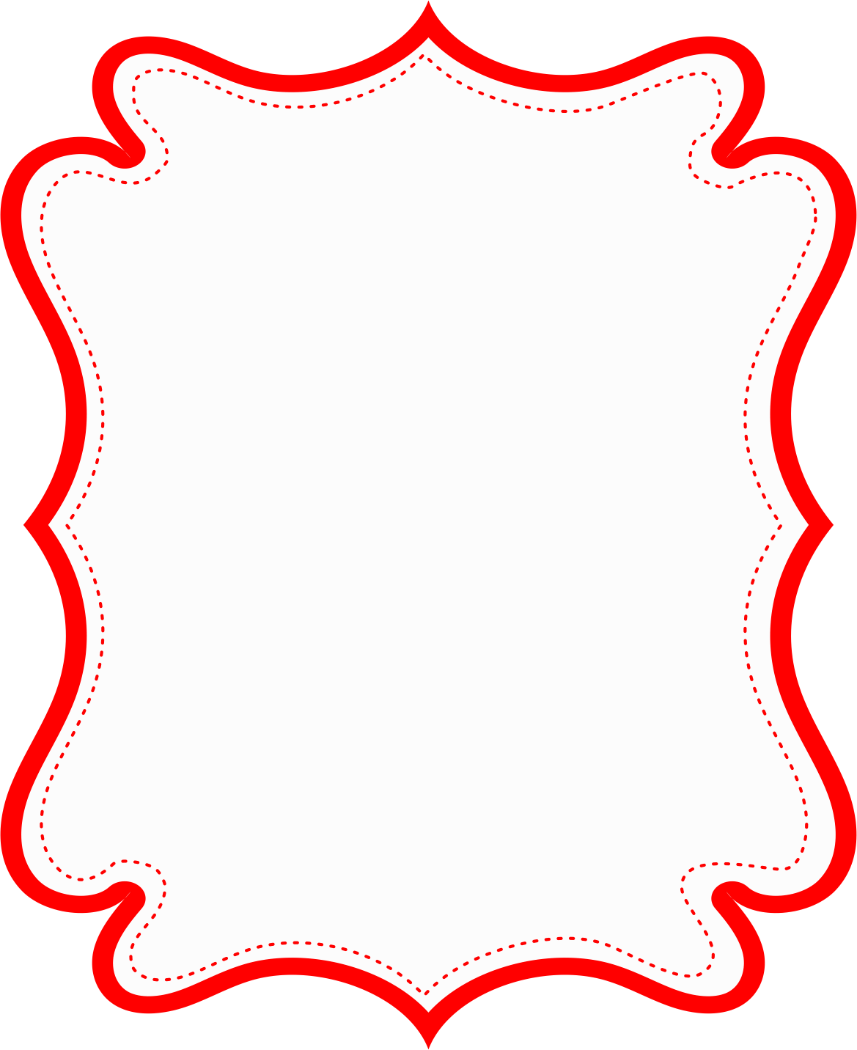 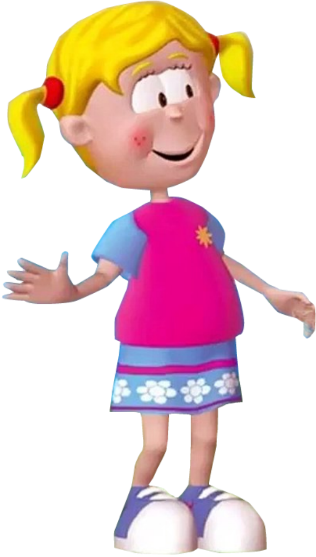 Acompáñanos a celebrar a
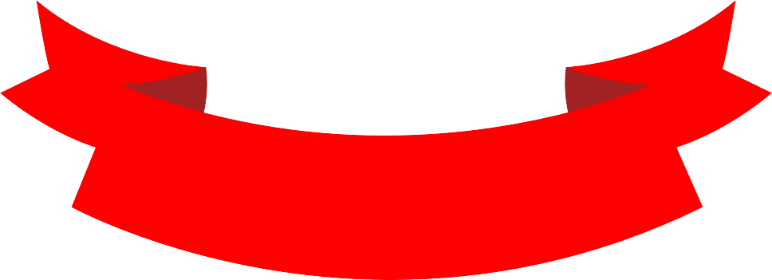 Mario
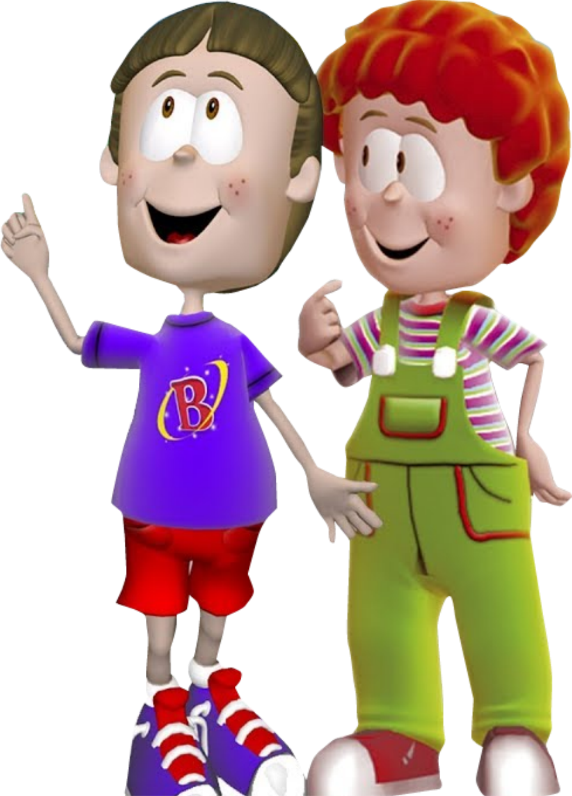 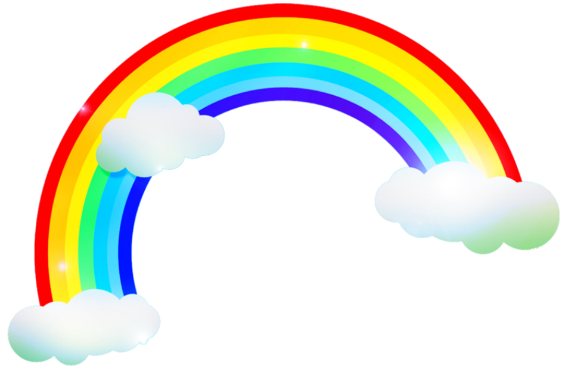 Mi Primer Añito
SÁBADO 30
 DE ABRIL
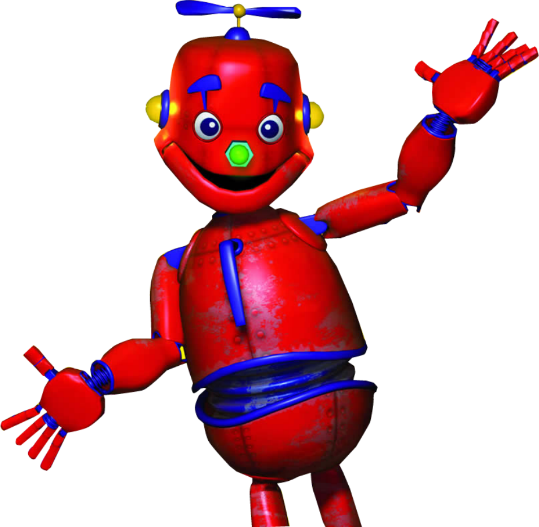 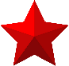 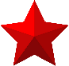 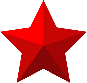 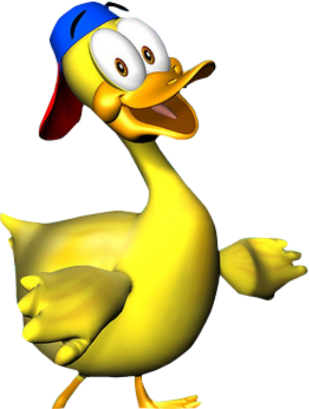 Av. Julio C. Tello 635 Carmen de la Legua
A Las 5:30 pm.